ENTERING MICRO ORDERS
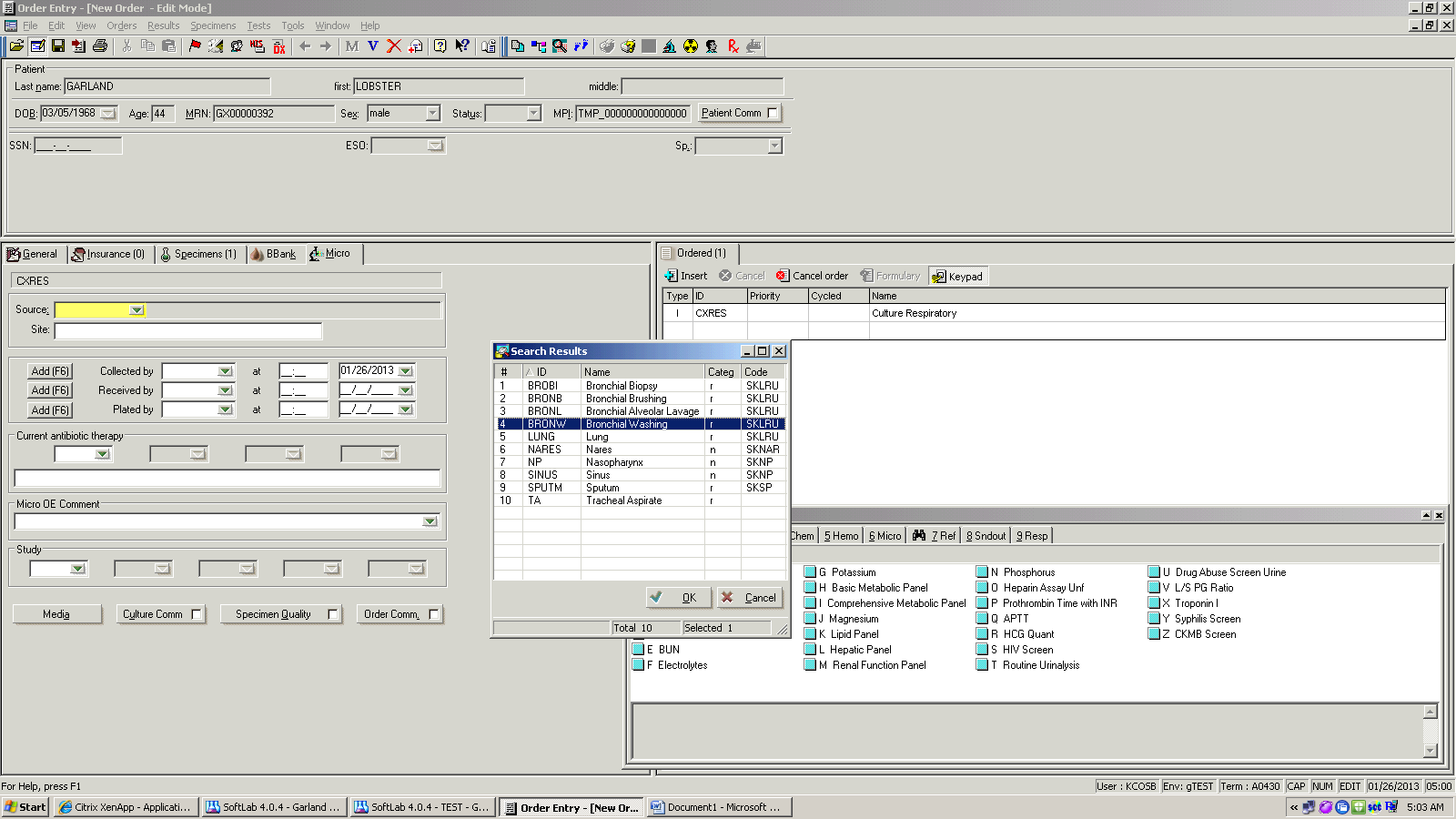 Created by Kim Cosby, MLS with assistance from the Laboratory Lean Team
ENTERING MICRO ORDERS
Entering Micro Orders follows the same procedure as Entering Orders in Soft Lab. 
After typing or selecting the ordered test in the ID field of the Orders tab, the Micro tab will open, requesting input of the Source & the Site.  
First, a Search window will open for you to select the source which will populate the yellow highlighted Source field.
Click on the appropriate line, then Click OK or Double Click on the appropriate line of the source.
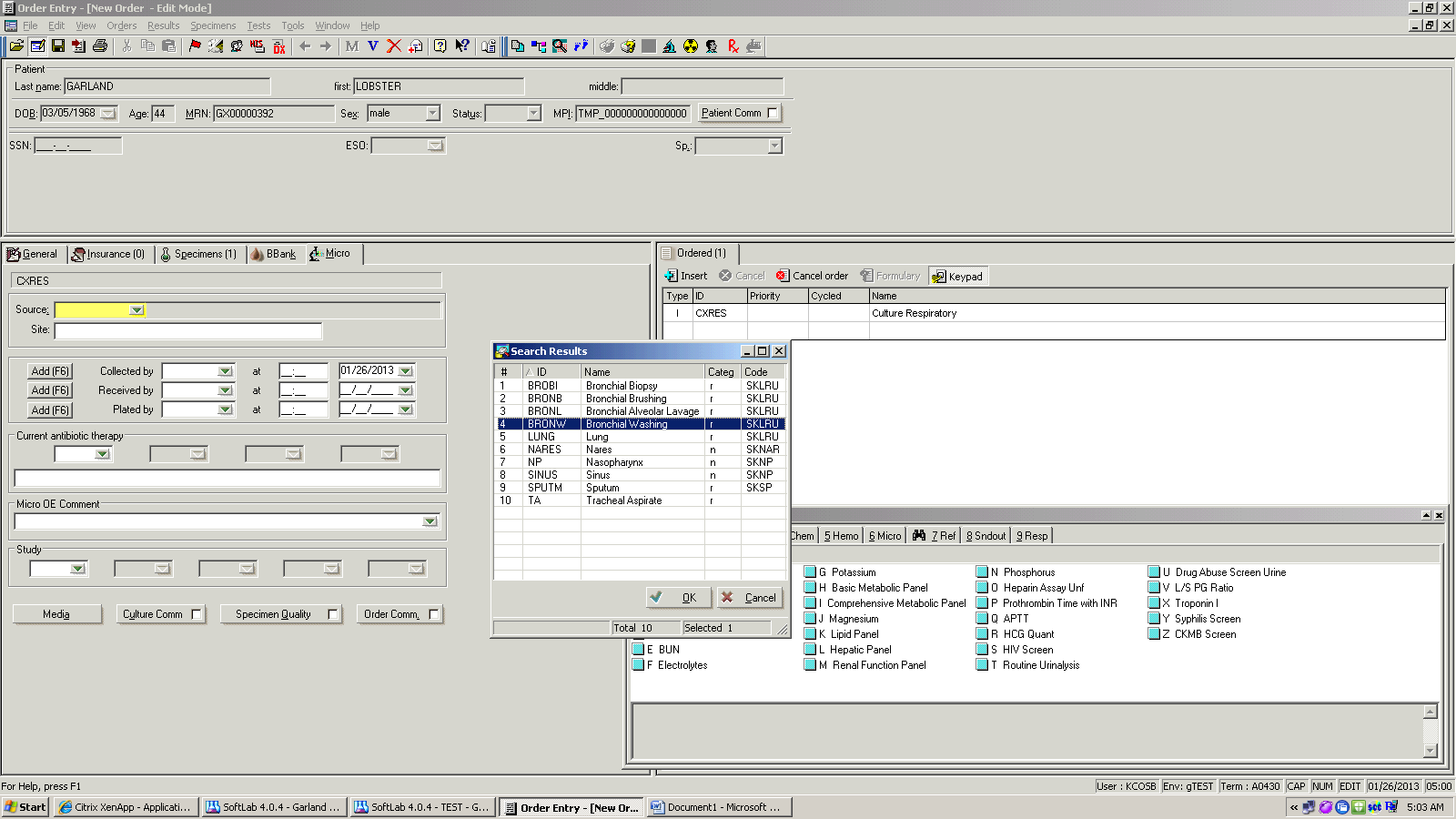 Next, a window will open with possible Sites that would be compatible with the Source entered in the preceding step.  
Click on the appropriate line of the Site.  (The site can also be free texted by exiting out of the SKLRU popup box & typing the site indicated on the specimen into the Site box.)
Coll/Rec All under the Specimen tab, Save your changes & print the Labels.
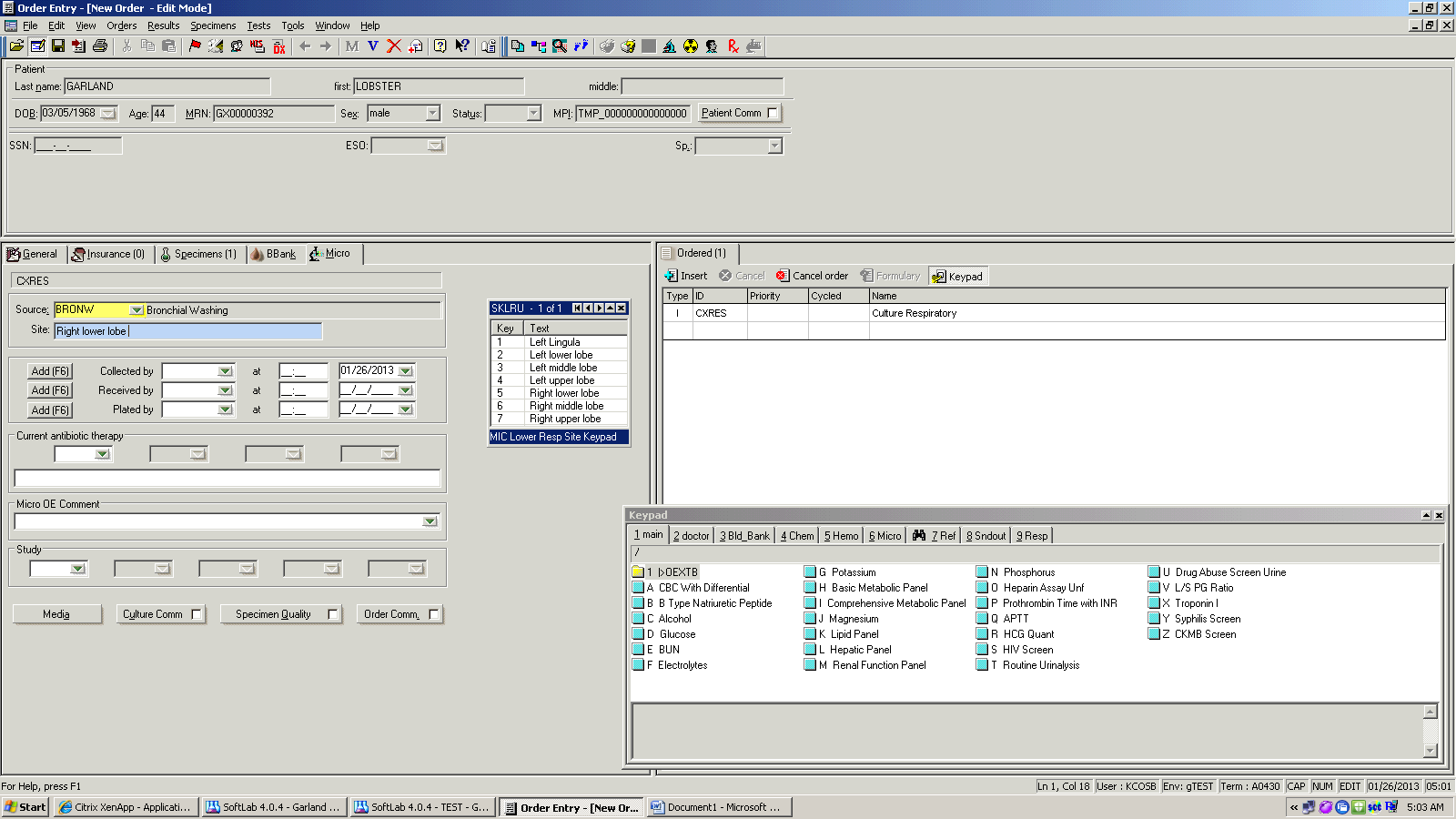 Created by Kim Cosby, MLS with assistance from the Laboratory Lean Team
Special Note:  If there is a Left or Right site for a source (Example:  Bone from the Left or Right Heel) a box will open for you to select Left or Right, after you enter the Site.  You could also select the Left or Right specific digit if the source was from a toe or finger, etc.
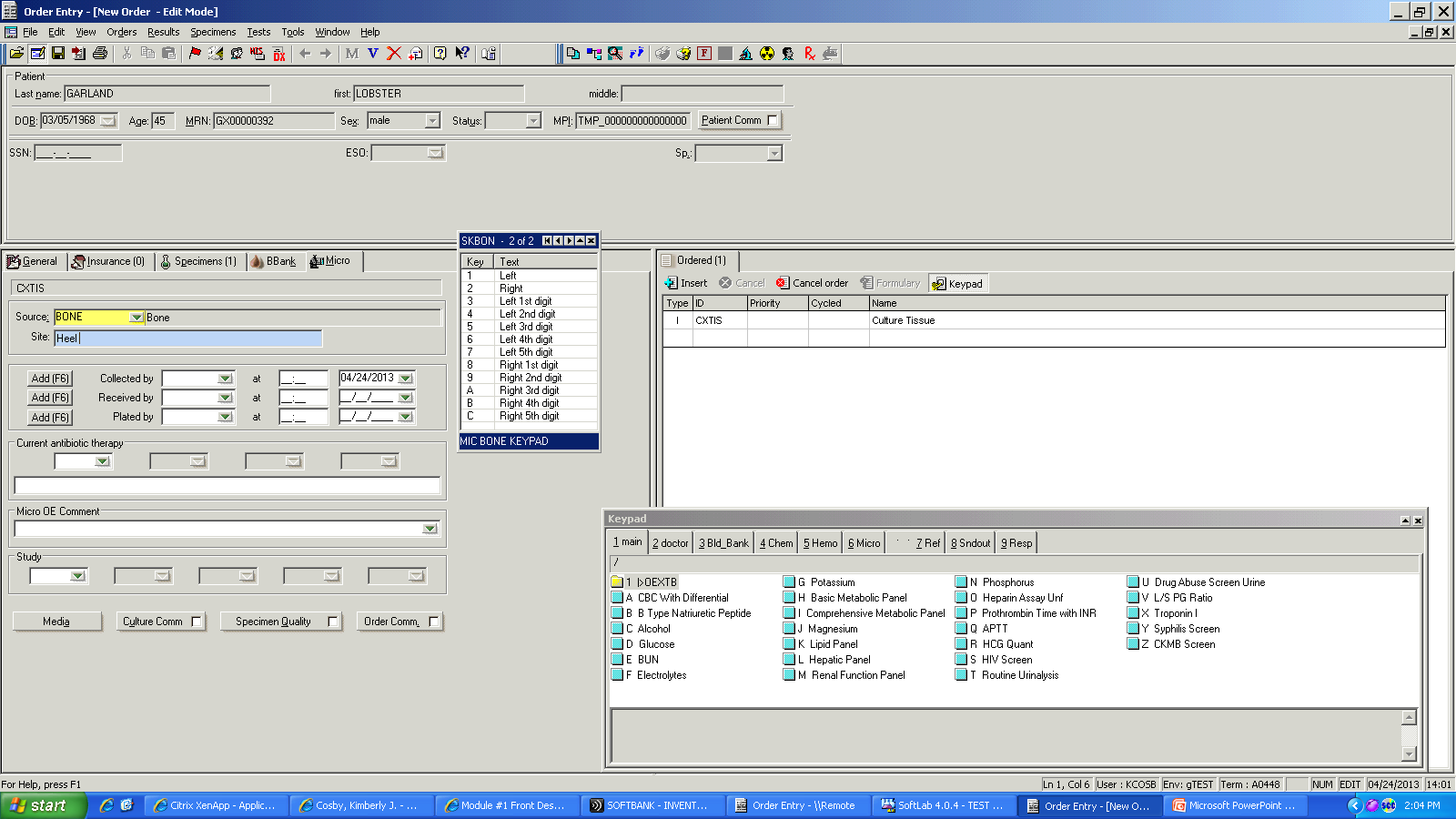 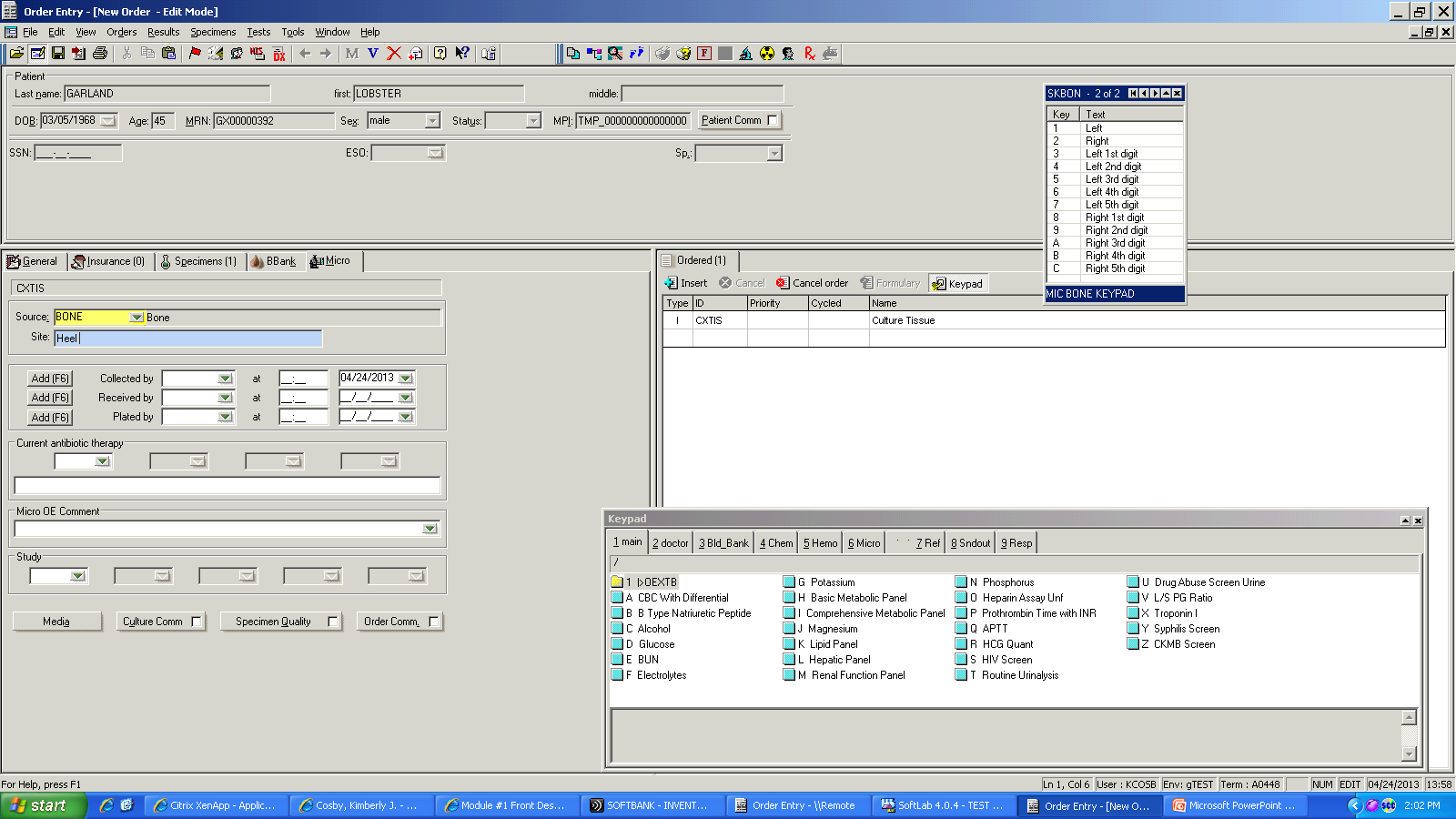 Created by Kim Cosby, MLS with assistance from the Laboratory Lean Team
Special Note:  
To save time, you can Collect & Receive Micro specimens under the Micro tab.  Put the collector ID in the Collected By field at the appropriate time.  
Click the Add (F6) button or hit the F6 function key after clicking in the Received By field to default to you.  Save your changes & print the Labels.
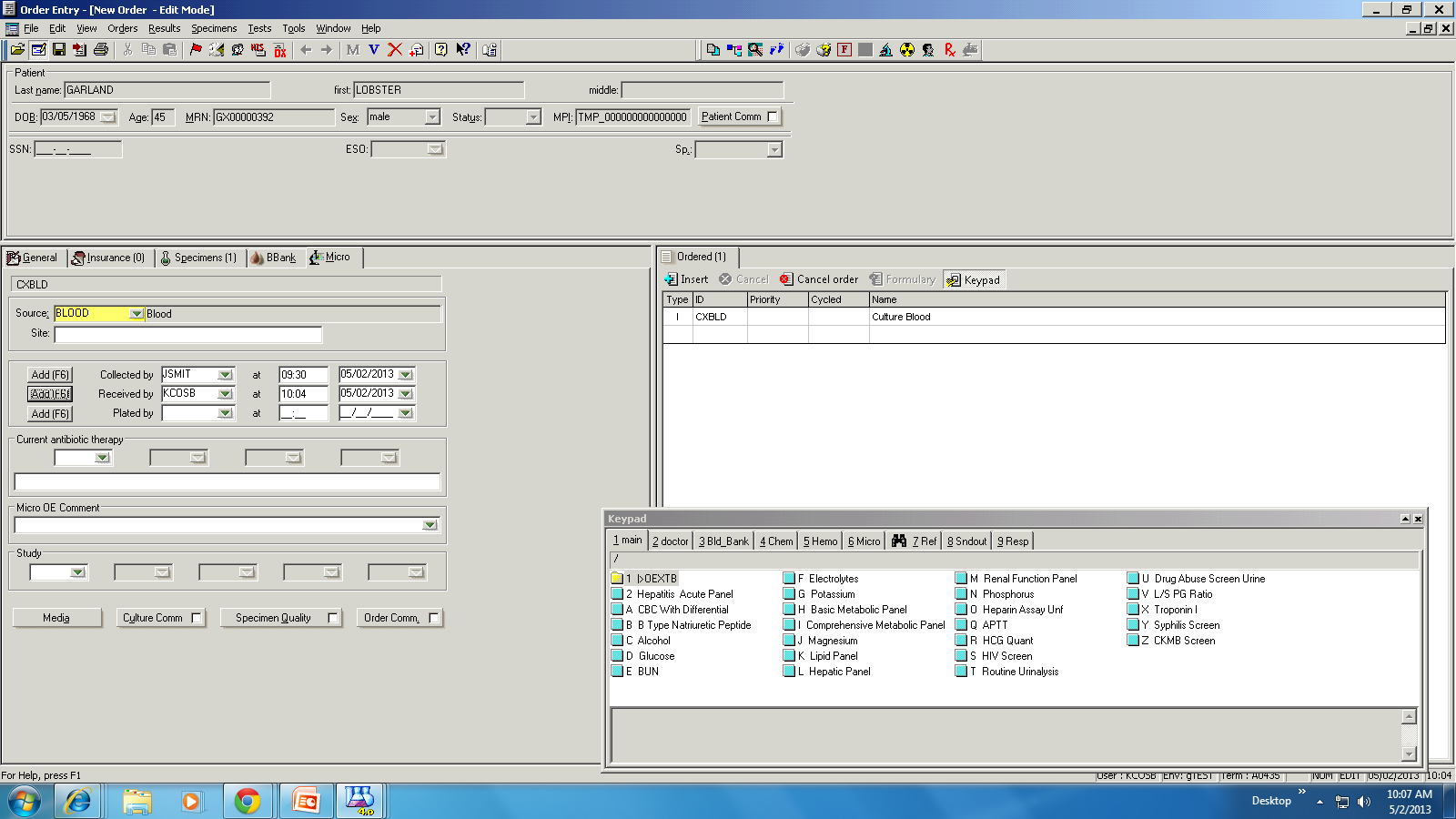 Created by Kim Cosby, MLS with assistance from the Laboratory Lean Team
Common Micro orders can be found in the Front Desk MedFusion manual by source behind the Micro tab or by test name alphabetically. 
Call the MedFusion Micro. Dept. at 972-966-7500 for further assistance.
Another helpful method to find Micro orders is using the SEARCHING FOR UNFAMILIAR MNEMONICS procedure.  After Clicking on the Insert icon under the Ordered tab, type CX or BF in the Code field to see some helpful searches.
Additionally, you can refer to the BUMC Pathology Handbook (under Clinical Links on the myBaylor home page).
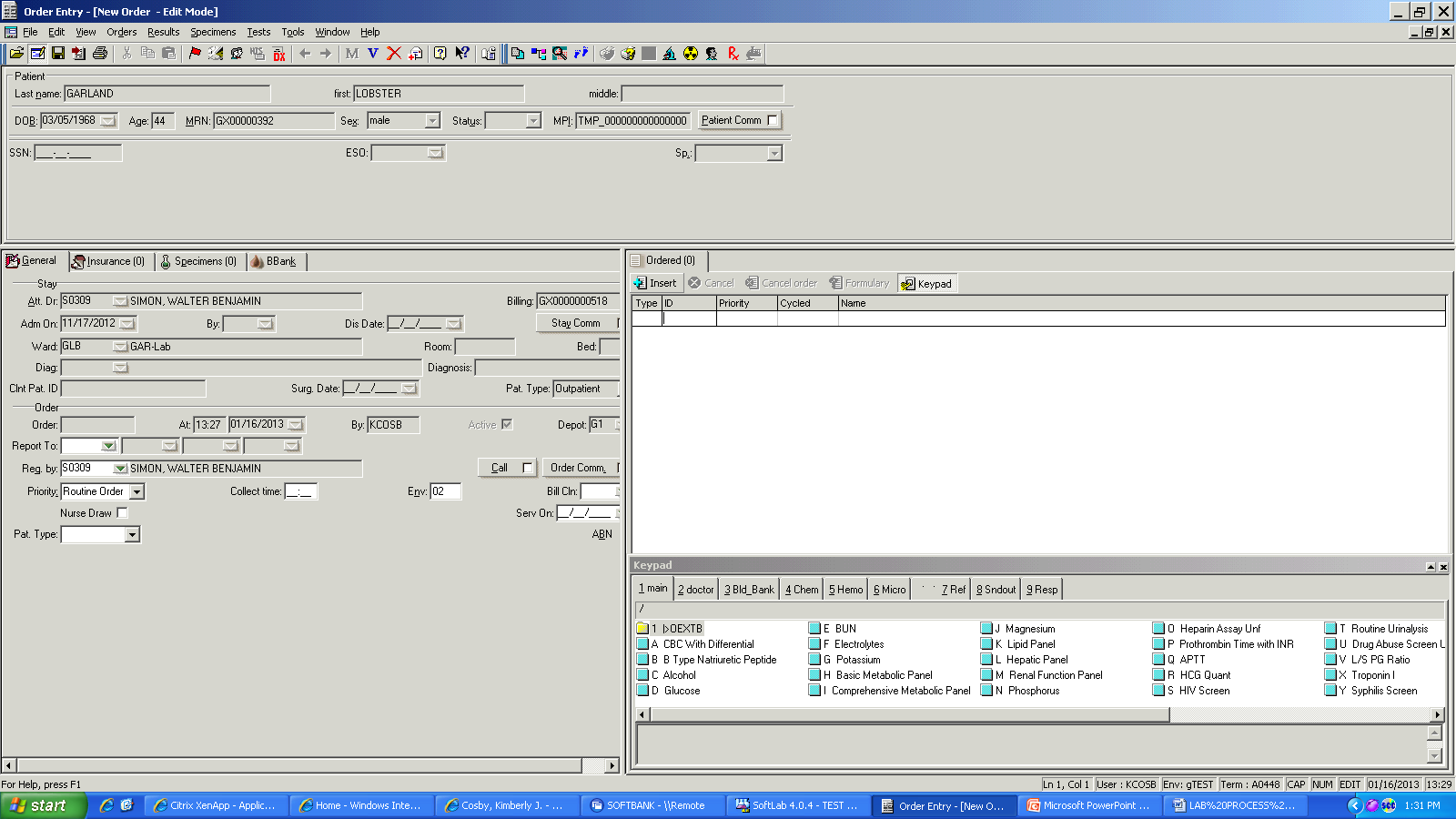 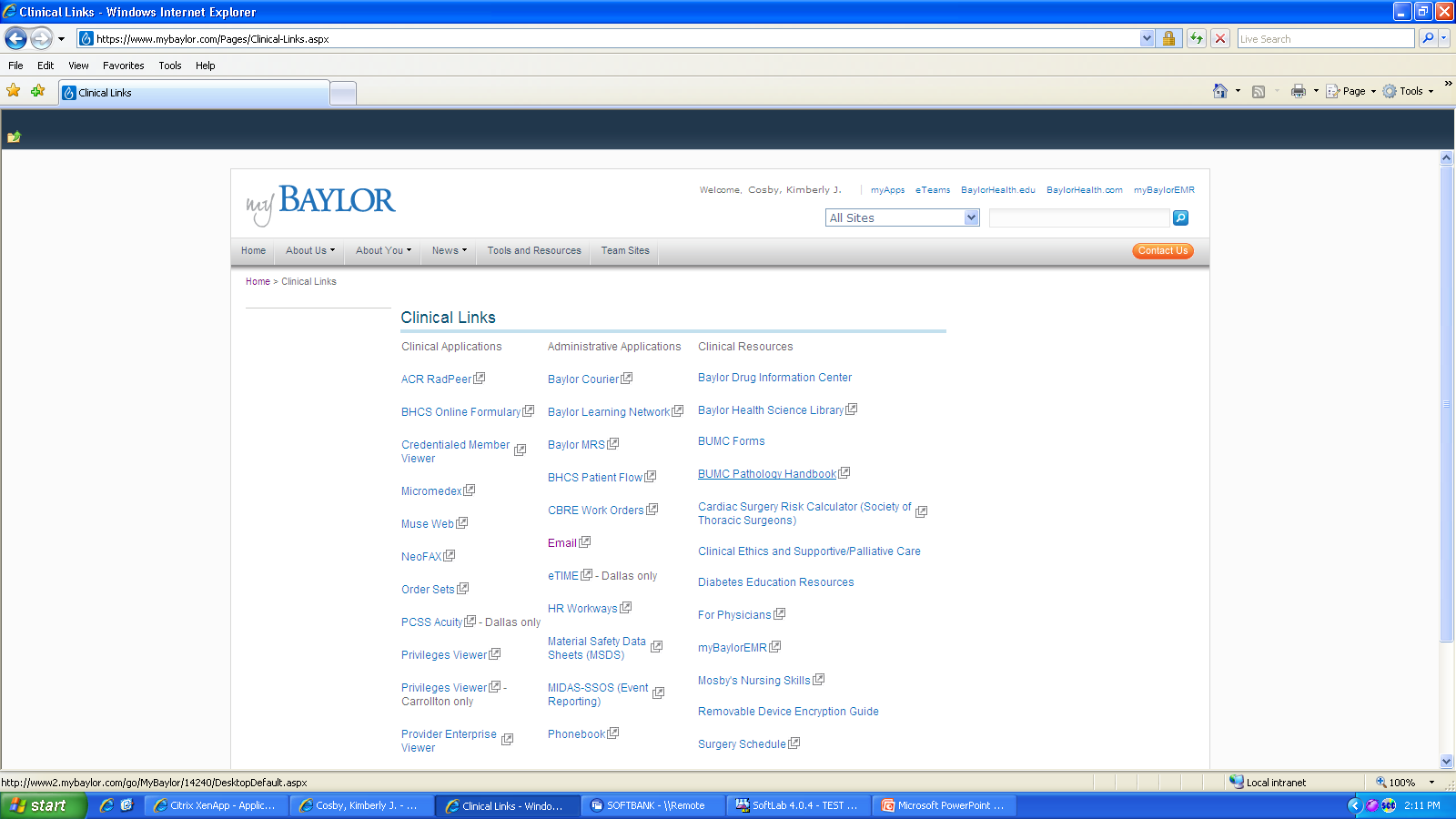 Special Note:  Typing CX in the Code field brings up all of the Culture Codes.
Click Find or hit Enter.
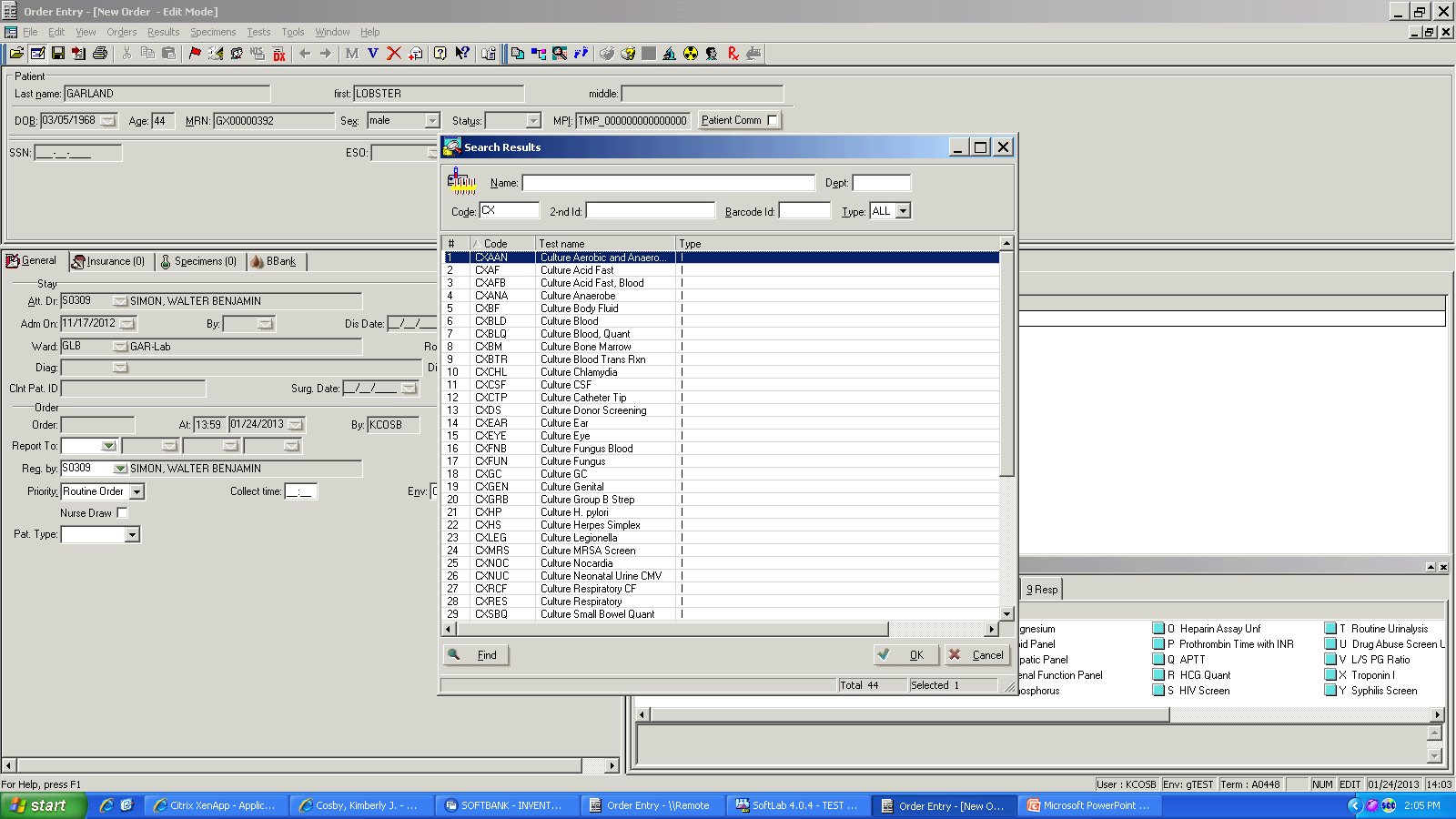 Created by Kim Cosby, MLS with assistance from the Laboratory Lean Team
Special Note:  Typing BF in the Code field brings up all of the Body Fluid Codes.
Click Find or hit Enter.
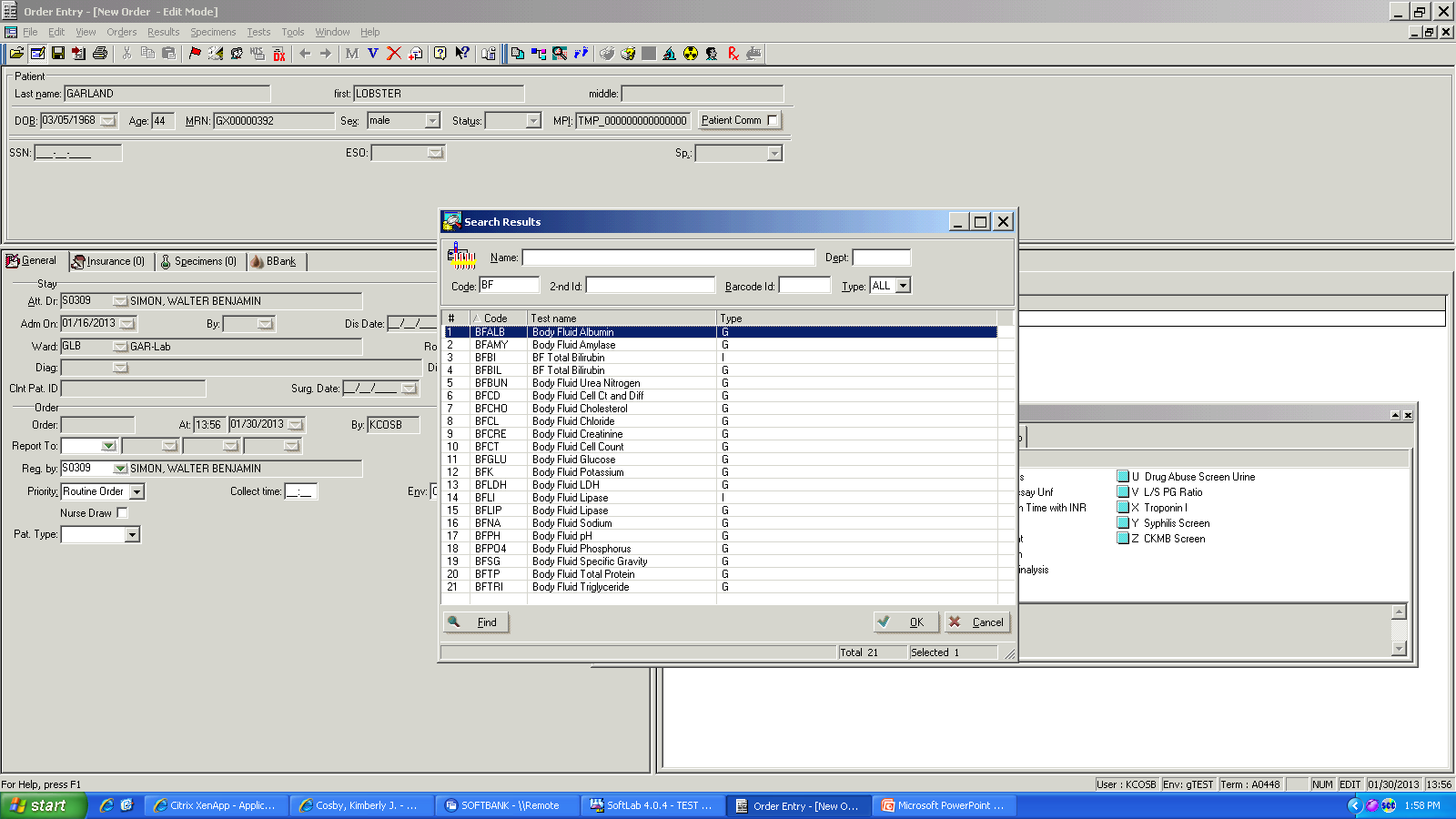 Created by Kim Cosby, MLS with assistance from the Laboratory Lean Team
Special Note:  Typing CF & CSF in the Code field brings up all of the Spinal Fluid Codes.
Click Find or hit Enter.
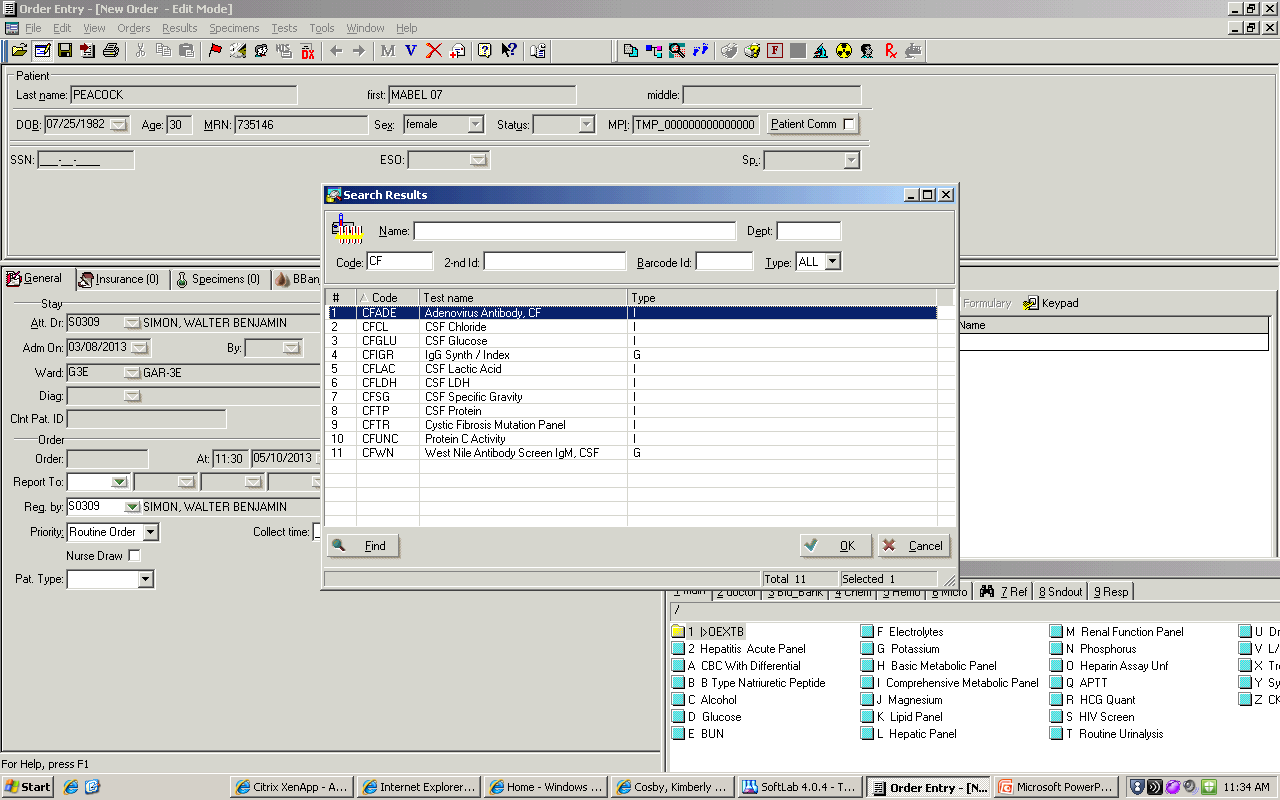 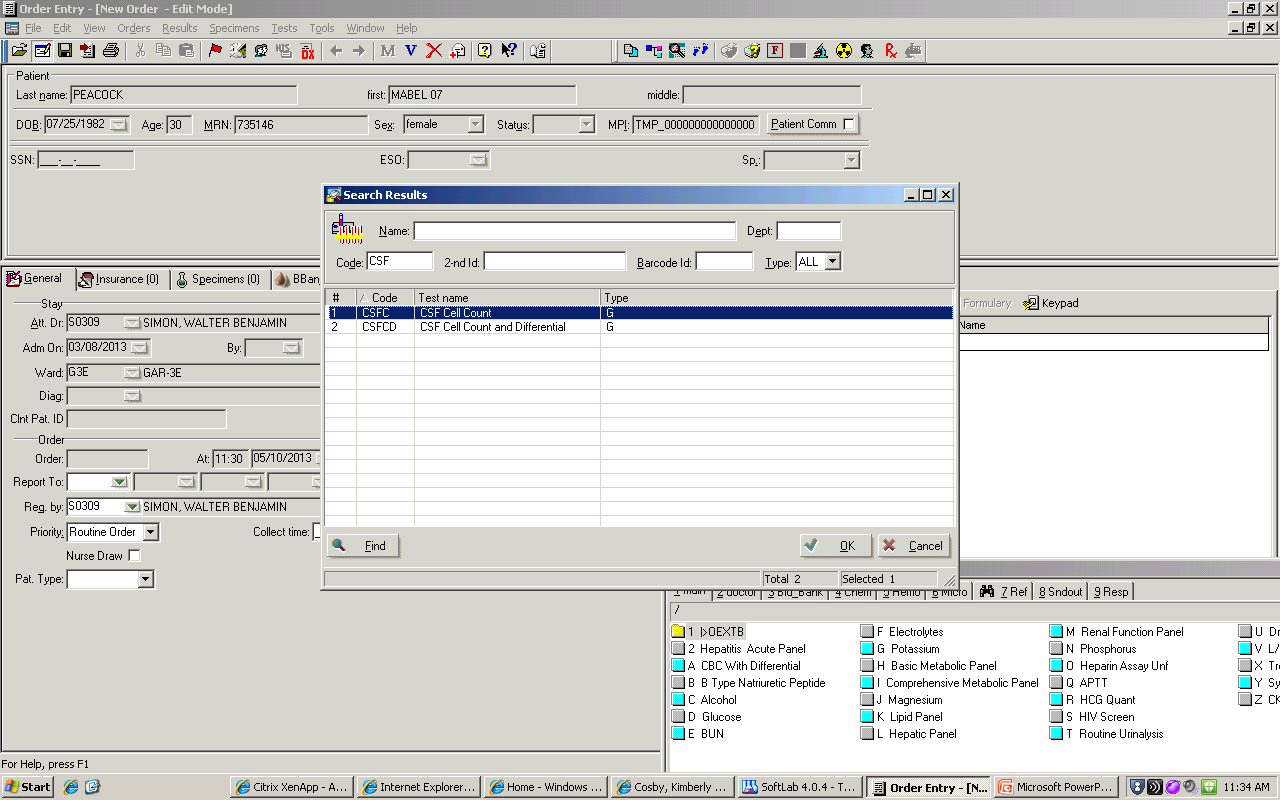 Created by Kim Cosby, MLS with assistance from the Laboratory Lean Team
Special Note:  Typing U in the Code field brings up all of the Urine Testing Codes & any test name that begins with U.
Click Find or hit Enter.  
Click Find again to see Test Names past the first 50.
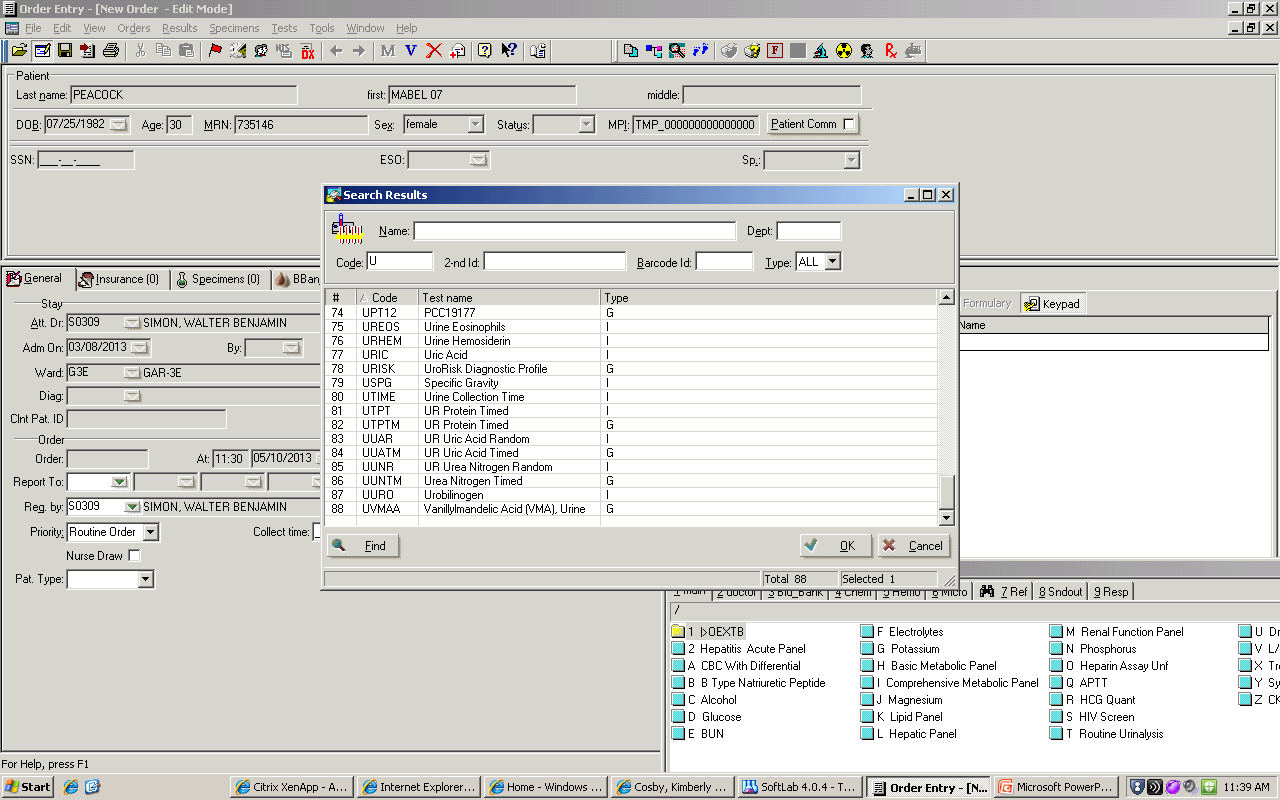 COMMON MICRO ORDERS & SPECIMEN REQUIREMENTS
(Look behind the MICRO tab in the MedFusion manual for these pages.)
Created by Kim Cosby, MLS with assistance from the Laboratory Lean Team
COMMON MICRO ORDERS & SPECIMEN REQUIREMENTS
(Look behind the MICRO tab in the MedFusion manual for these pages.)
Created by Kim Cosby, MLS with assistance from the Laboratory Lean Team
COMMON MICRO ORDERS & SPECIMEN REQUIREMENTS
(Look behind the MICRO tab in the MedFusion manual for these pages.)
Created by Kim Cosby, MLS with assistance from the Laboratory Lean Team